2
XÁC ĐỊNH MÔMEN QUÁN TÍNH CỦA TRỤ ĐẶC CÓ TRỤC QUAY ĐỐI XỨNG VÀ LỰC MA SÁT CỦA Ổ TRỤC QUAY.
I.  Cơ sở lý thuyết
Mômen quán tính?
Mômen quán tính I đặc trưng cho quán tính của vật rắn trong chuyển động quay.
Phương trình cơ bản của chuyển động quay của vật rắn
M: Mômen lực tác dụng
 I: Mômen quán tính
   : Gia tốc góc
Cần xác định I cho một trụ đặc
Sử dụng bộ TN: MC-965
2
XÁC ĐỊNH MÔMEN QUÁN TÍNH CỦA TRỤ ĐẶC CÓ TRỤC QUAY ĐỐI XỨNG VÀ LỰC MA SÁT CỦA Ổ TRỤC QUAY.
I.  Cơ sở lý thuyết
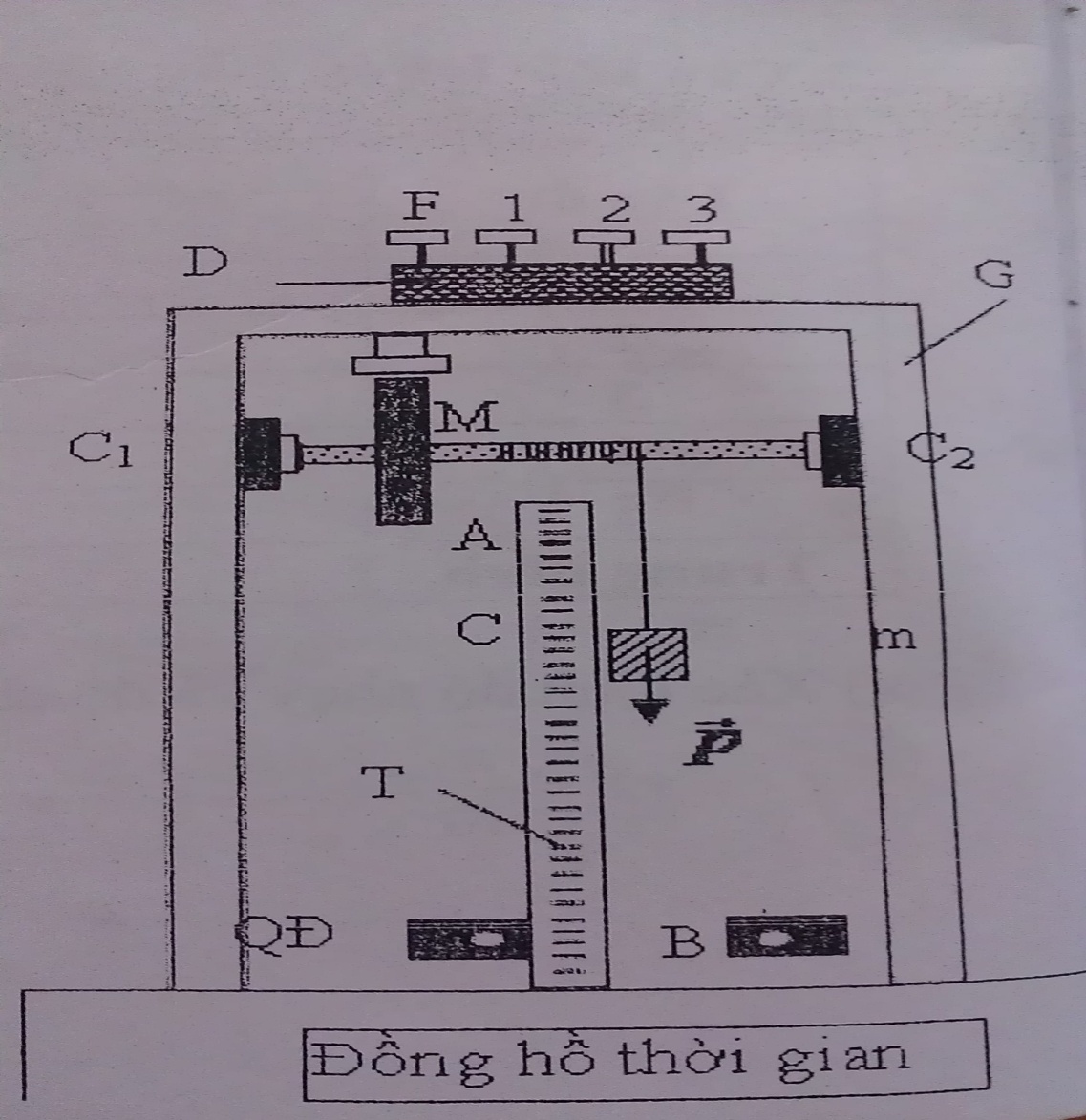 Bộ thí nghiệm MC-965
Bánh xe có khối lượng M.
 Trục quay C1-C2.
 Thước mét T.
 Bộ điều khiển D (4 nút).
 Cảm biến quang điện QĐ.
 Đồng hồ đo thời gian tự động.
2
XÁC ĐỊNH MÔMEN QUÁN TÍNH CỦA TRỤ ĐẶC CÓ TRỤC QUAY ĐỐI XỨNG VÀ LỰC MA SÁT CỦA Ổ TRỤC QUAY.
I.  Cơ sở lý thuyết
Quá trình chuyển động từ A-B
Thước T
Áp dụng định luật bảo toàn cơ năng:
A
C
Quá trình chuyển động từ A-B-C
Độ giảm cơ năng bằng công của lực ma sát nên ta có:
h1
h2
B
QĐ
2
XÁC ĐỊNH MÔMEN QUÁN TÍNH CỦA TRỤ ĐẶC CÓ TRỤC QUAY ĐỐI XỨNG VÀ LỰC MA SÁT CỦA Ổ TRỤC QUAY.
I.  Cơ sở lý thuyết
Chuyển động nhanh dần A đến B,
 tại B vật có vận tốc.
Thước T
A
C
Liên hệ với vận tốc góc của trục quay
h1
h2
Thay (2), (3) và (4) vào (1), ta có:
B
QĐ
2
XÁC ĐỊNH MÔMEN QUÁN TÍNH CỦA TRỤ ĐẶC CÓ TRỤC QUAY ĐỐI XỨNG VÀ LỰC MA SÁT CỦA Ổ TRỤC QUAY.
II.  Thí nghiệm
1. Đo thời gian chuyển động t, khoảng cách h1 và h2
Bật máy, hiệu chỉnh máy đếm thời gian.
 Chỉnh vị trí cổng quang điện ứng với vị trí thấp nhất của quả nặng.
 Đưa vật nặng lên vị trí A sao cho h1 vào khoảng 50-70 cm. Bấm nút F trên bộ điều khiển D để hãm bánh xe. Đọc giá trị h1.
 Bấm nút Reset trên máy đo thời gian.  Bấm nút 1 để thả vật, khi vật rơi được đoạn đường vài cm thì bấm tiếp nút 2. Vật đến vị trí thấp nhất (B) ta có thời gian t trên máy.
 Vật tiếp tục chuyển động đến vị trí C thì dừng lại, bấm nút  F để hãm bánh xe, đo h2.
2
XÁC ĐỊNH MÔMEN QUÁN TÍNH CỦA TRỤ ĐẶC CÓ TRỤC QUAY ĐỐI XỨNG VÀ LỰC MA SÁT CỦA Ổ TRỤC QUAY.
II.  Thí nghiệm
2. Đo đường kính d của trục quay
Dùng thước kẹp xác định bán kính trục quay d.
3. Kết quả
Thay h1, h2 đã đo vào công thức (2) để tìm ra fms.
Sai số:
2
XÁC ĐỊNH MÔMEN QUÁN TÍNH CỦA TRỤ ĐẶC CÓ TRỤC QUAY ĐỐI XỨNG VÀ LỰC MA SÁT CỦA Ổ TRỤC QUAY.
II.  Thí nghiệm
2. Đo đường kính d của trục quay
Dùng thước kẹp xác định bán kính trục quay d.
3. Kết quả
Thay t, h1, h2 và d đã đo vào công thức (5) để tìm ra I.
Sai số: